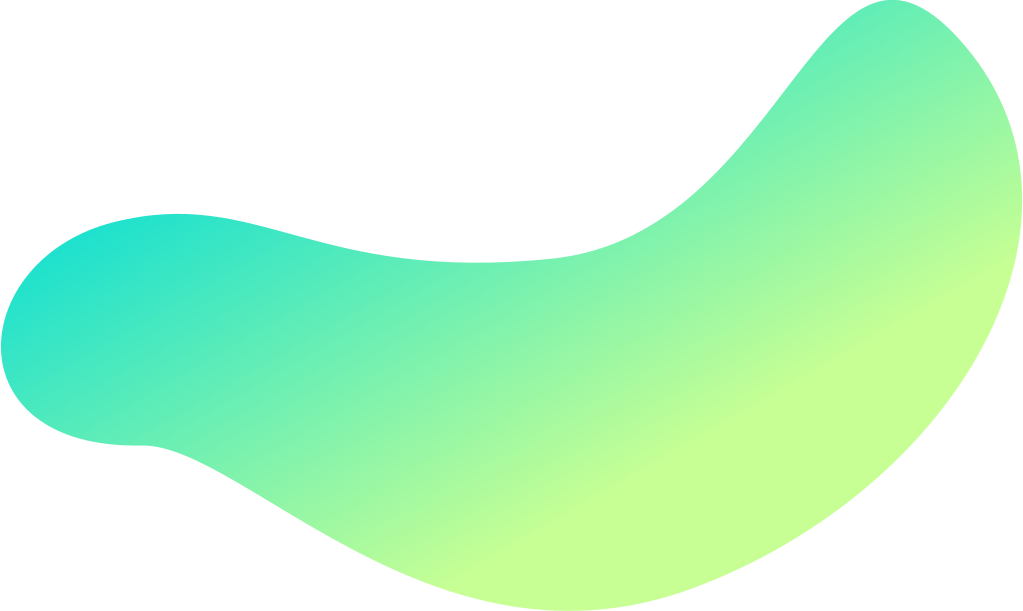 ENGLISH DIVISION MEETING
SUPPORT FOR REMOTE LEARNING ENVIRONMENT
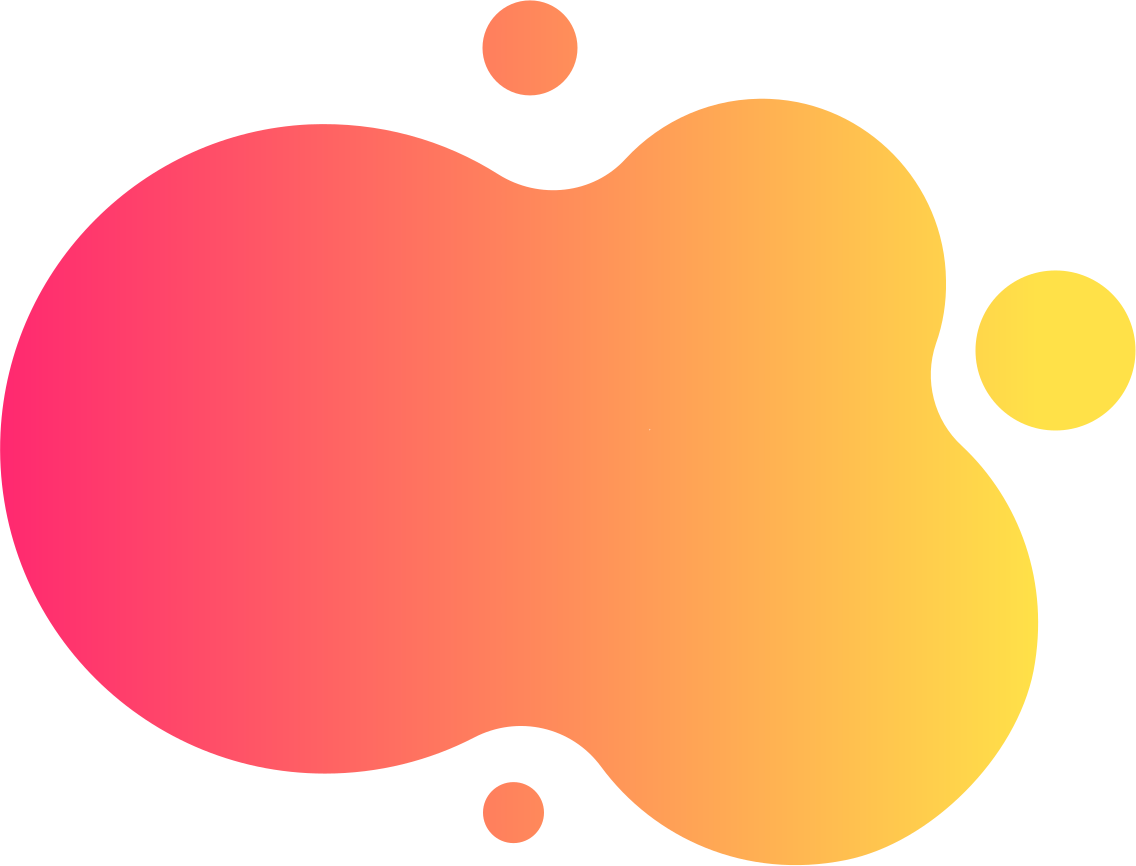 Melodie Gale | August 12, 2020
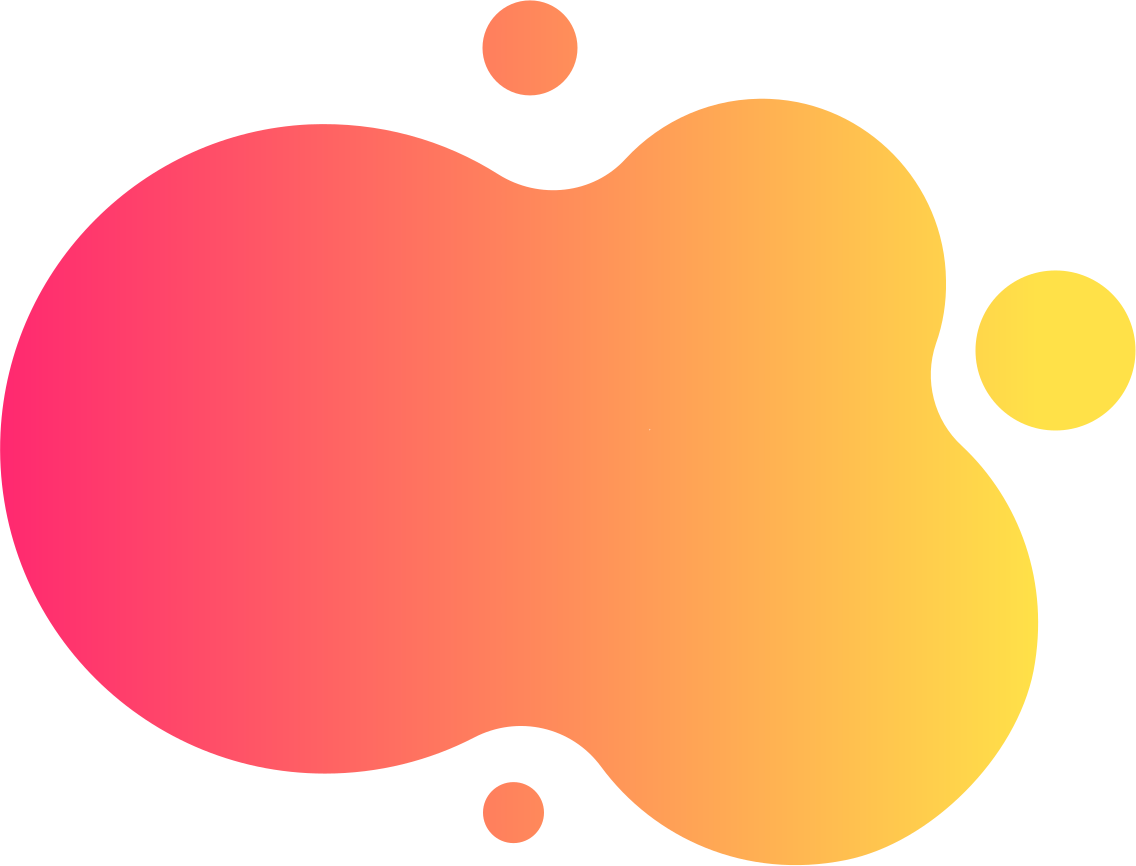 STUDENT DEMOGRAPHICS
(FALL 2019 DATA)
26% Pell Eligible
17% New First-Time
10% First-Time Full-Time
  7% New Transfer
62% Minority
33% White
>800 Students w/Documented           Disabilities
Dual Enrollment
Adult Learners
Average Full-Time 19 Years Old
Average Part-Time 23 Years Old
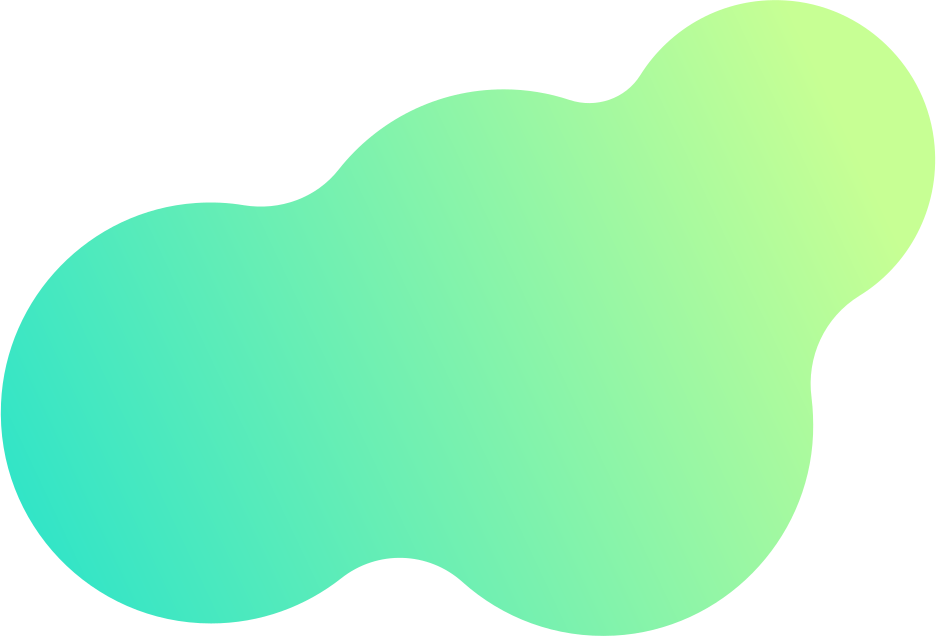 -First Generation
-Working Too Much
-Not Working At All
-Family Conflicts
-Health
-Caregiver
-Life Transitions
-Work Transitions
-Immigration
-COVID
-Homeschooling
-Technology
STUDENT CHALLENGES
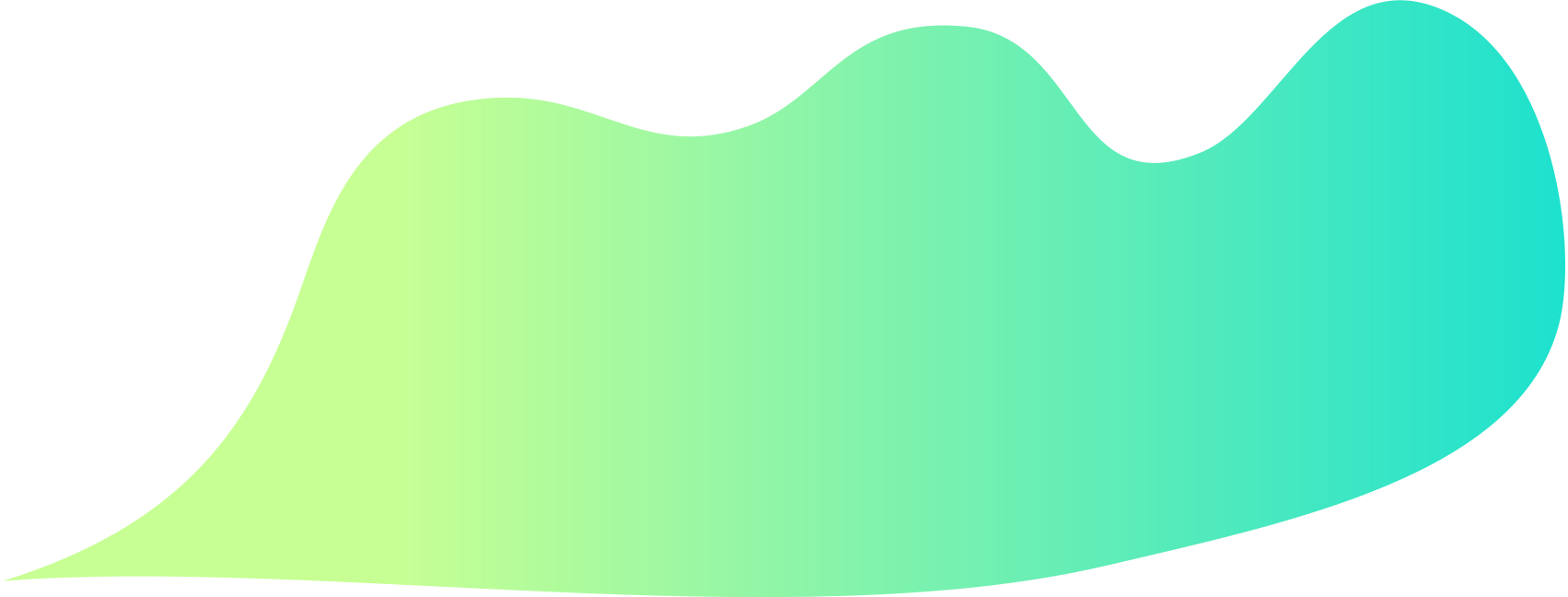 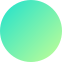 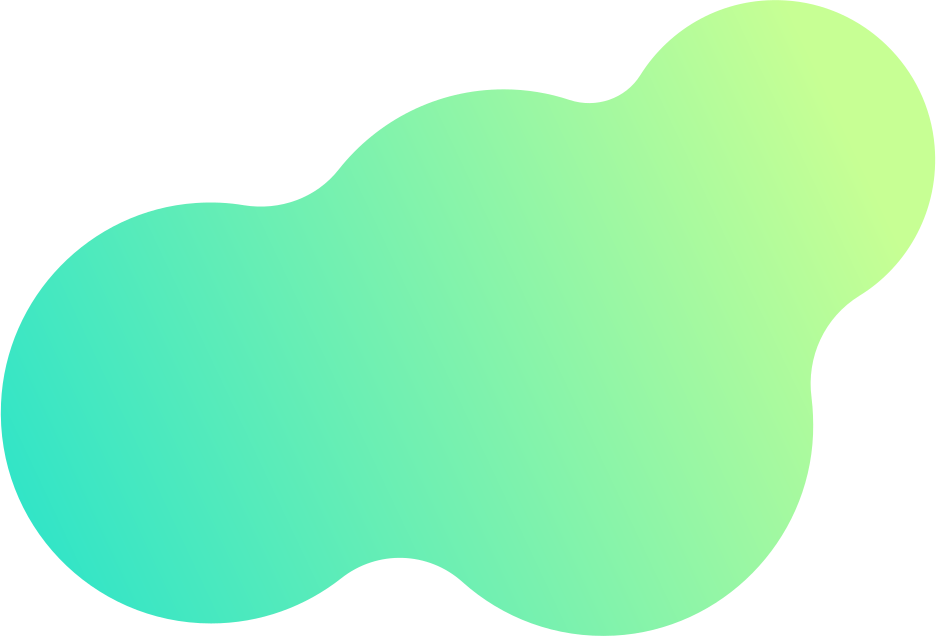 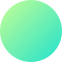 RECOMMENDATIONS
Establish Reasonable Expectations
-conduct a departmental approved survey

Establish Clear Boundaries
-code of conduct

Stick to the Main Objective (Don't Sweat the Small Stuff)

Post Campus and Community Resources
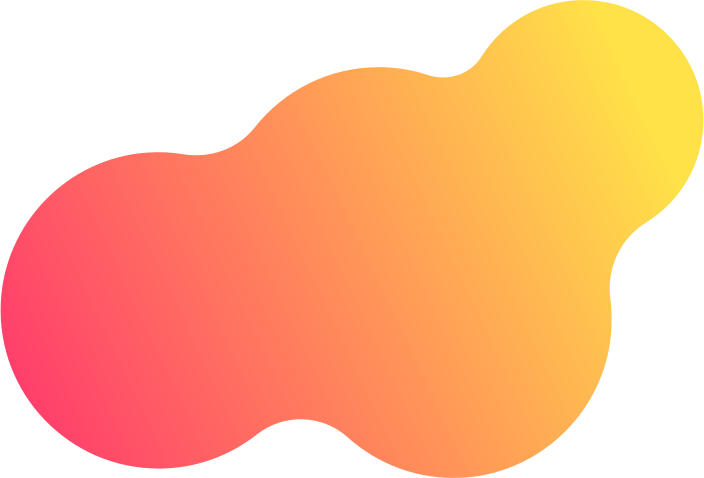 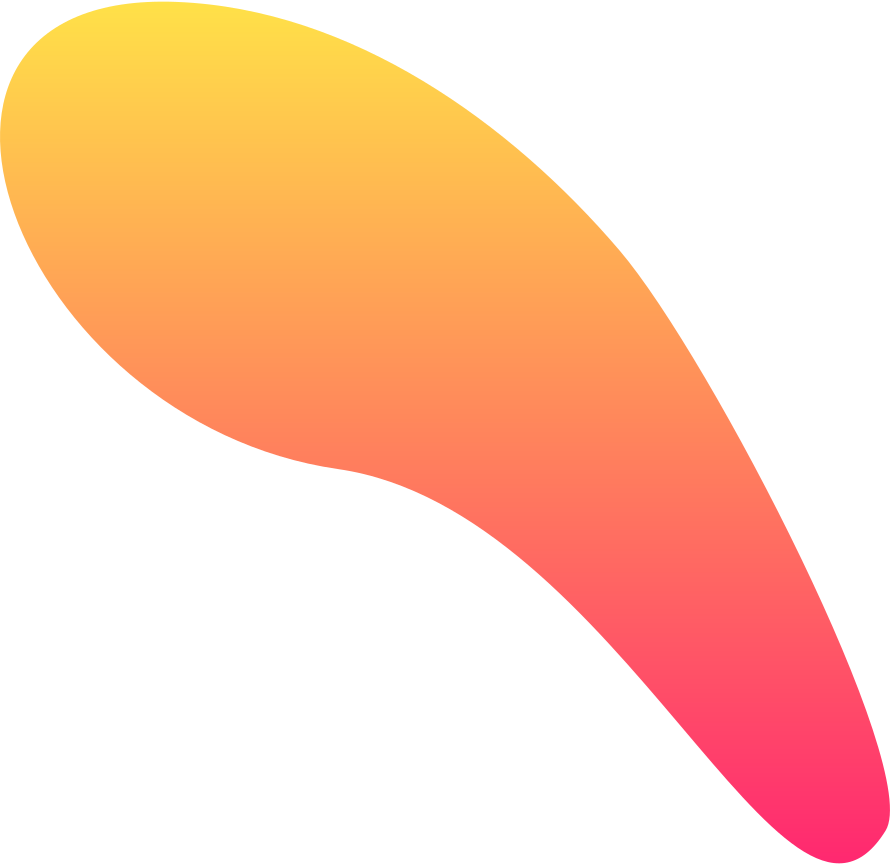 RESOURCES
www.howardcc.edu
-coronavirus
Early Alert
-My Success Network
-Office Hours
-Request Help
Canvas
-New2HCC
Academic Support Services Staff
-Debra Greene, Director
-Parul Shah, Learning Assistance Center (Tutoring)
-Melodie Gale, Completion Services
-Lynn Voyton, Completion Services
-Sandy Cos, Completion Services & Ambiciones
-Brandon Bellamy, TRIO Student Support Services
-Stephanie Durr, TRIO Student Support Services
-Ra'Shad Bryant, TRIO Student Support Services
-Shawn Lamb, Howard PRIDE
-Terrell Bratcher, Howard PRIDE
-Kathy McSweeney, Director of Disability Support Services   
-Megan Davis, Disability Support Services
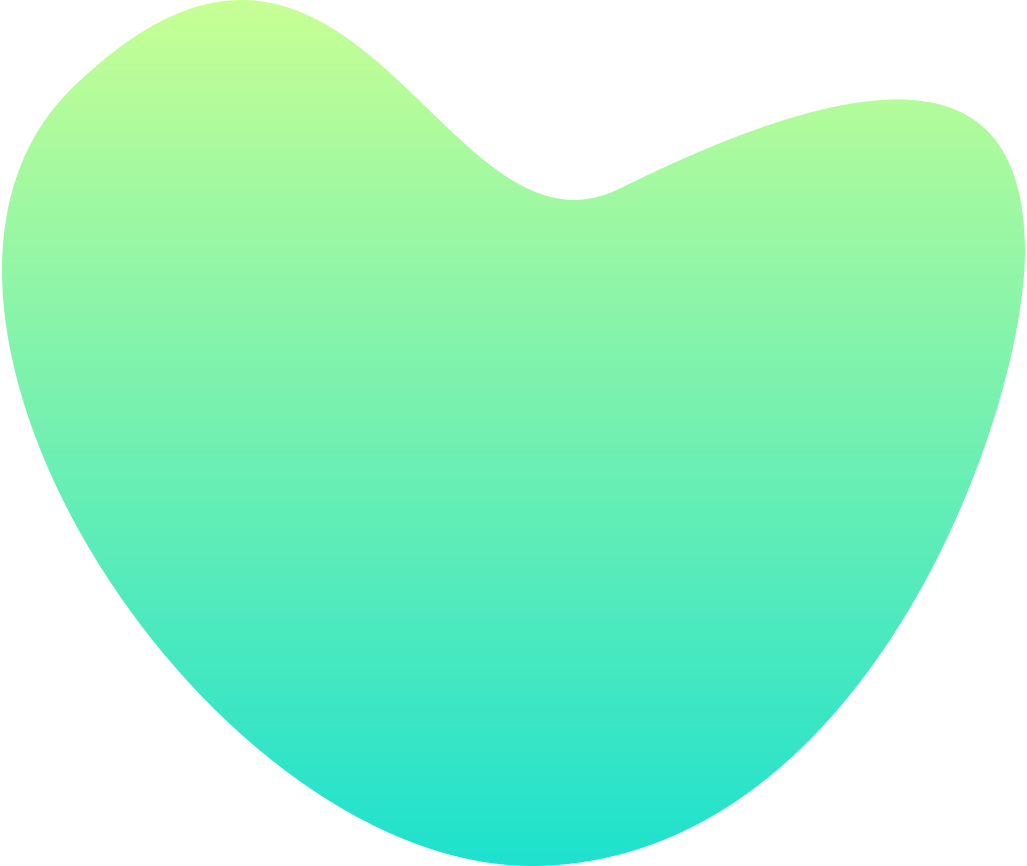 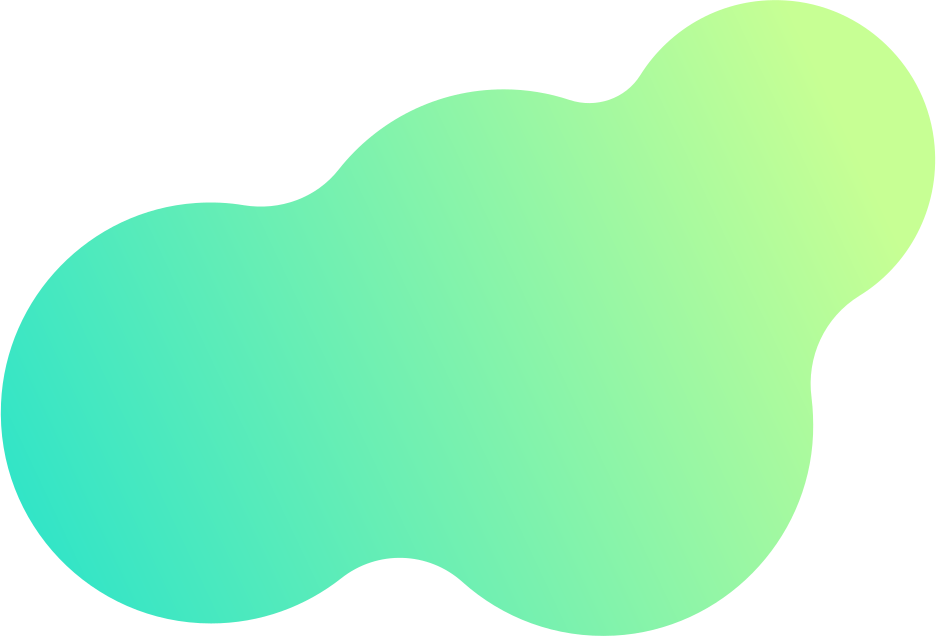 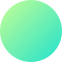 CDC: COPING WITH STRESS
Take Care of Physical Health
-Healthy Eating
-Exercise
-Sleep
-Avoid Excessive Alcohol and Drug Use
Take Care of Emotional Health
-Meditation
-Quiet Space
-Make time to Unwind
Take Breaks from Watching , Reading, Listening to News
Connect with Others
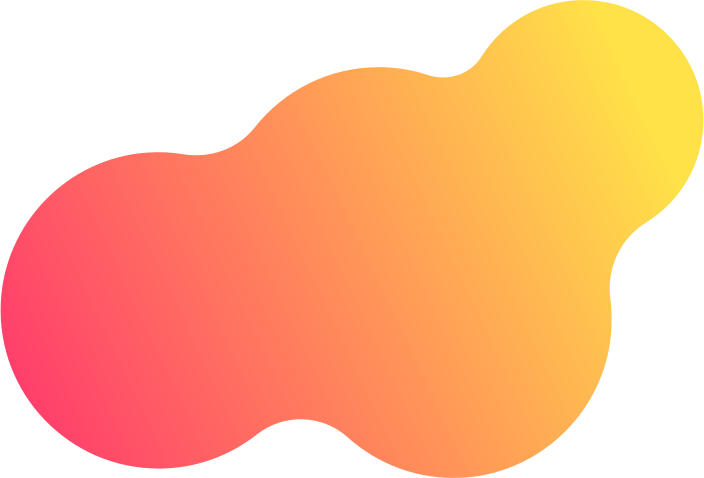 https://www.cdc.gov/coronavirus/2019-ncov/daily-life-coping/managing-stress-anxiety.html
Updated 7/01/20